Where Are My Meds?
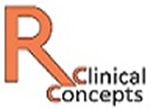 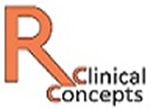 WHERE ARE MY MEDS?
It takes both the facility and the pharmacy to be successful.

Lets take a look at what we can do in the facility  to assist the ordering and receiving process. 

If the basic pieces are in place, then the issues can be quickly resolved by identifying where it failed.
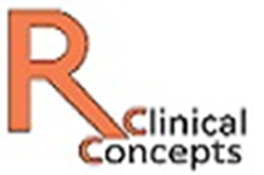 WHERE ARE MY MEDS?
What the facility can do to ensure timely delivery
Know the pharmacy cut off times
Know what to do if it is after cut off time.
Keep your fax confirmation until drugs arrive. 
Know when to expect deliveries
Check in orders timely
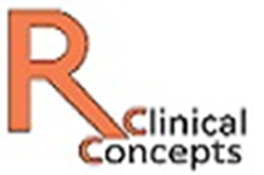 WHERE ARE MY MEDS?
What the facility can do to ensure timely delivery
Know what is in the EDK
Know how to request a STAT delivery or drop	shipment
Know how to contact the pharmacy
 Know how to escalate an issue
 Identify a facility Pharmacy Champion
Questions or Comments
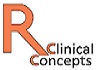